Pion and Kaon Structure from DIS: HERA to EIC
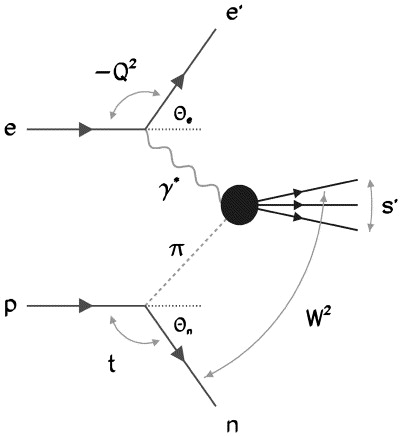 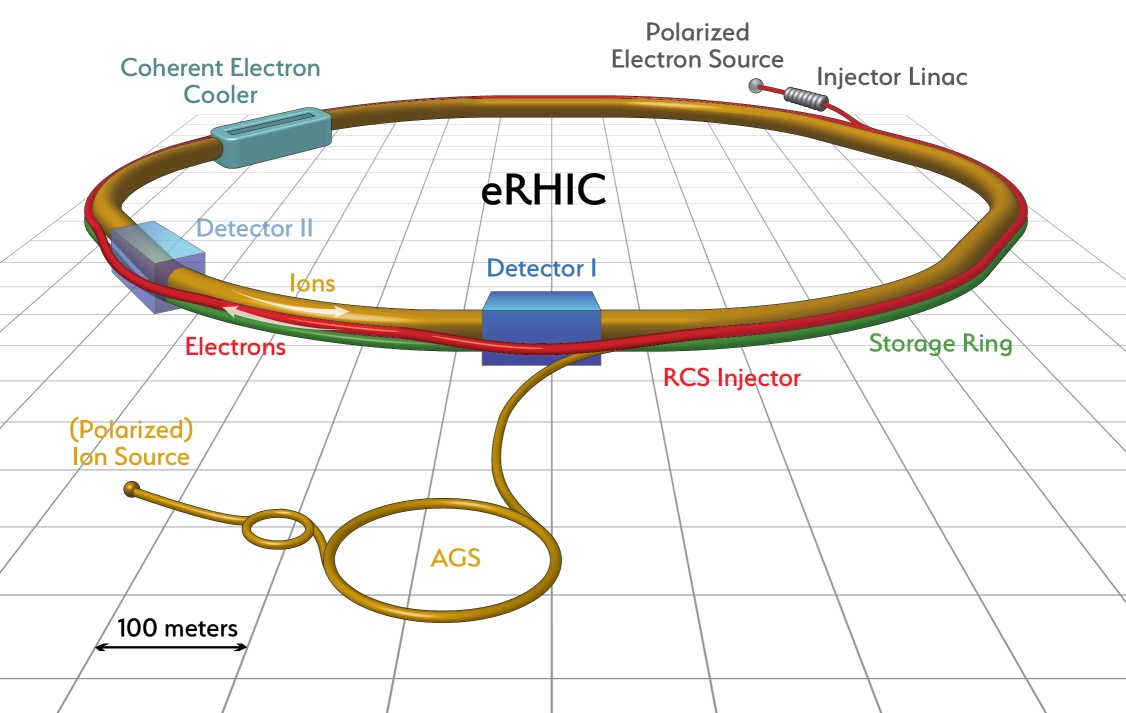 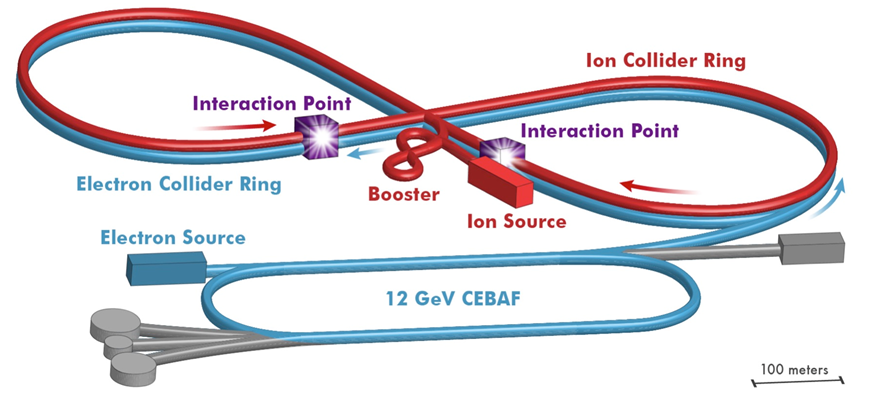 Rik Yoshida
Wednesday, May 23, 18
Outline
Pion Measurements from HERA
What was measured
How is was measured
How pion structure was extracted
Pion and Kaon structure measurements at EIC
Forward particle measurements
Reaching high-x
Final remarks
Talk Title Here
2
HERA Experiments
DESY laboratory in Hamburg, Germany
H1
ZEUS
HERMES
2 collider experiments
   ZEUS and H1

2 fixed target experiments
   HERMES and HERA-b
electrons
protons
HERA-b
HERA Data taking 1991-2007
Mission: Explore QCD at highest scale (Q2). Search for new phenomena.
Talk Title Here
3
Sullivan Processes
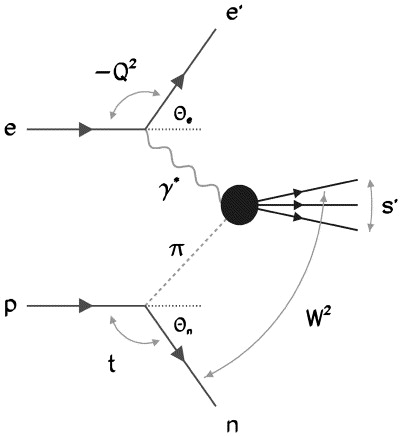 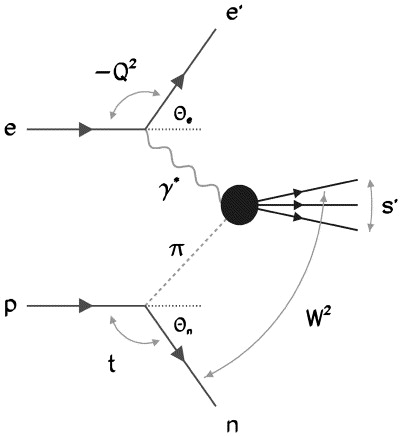 DIS on kaon
DIS on pion
K
Λ
Need to measure these, so “Tagged DIS” (t is small)
Talk Title Here
4
HERA Publication connected to pion structure
H1 “Exclusive rho0 Meson Photoproduction with a Leading Neutron at HERA” Eur.Phys.J.C77 (2017) 4, 215
H1 ✔ “Measurement of Leading Neutron Production in Deep-Inelastic Scattering at HERA” Eur.Phys.J.C68 (2010) 381 
H1 “Measurement of Dijet Cross Sections in ep Interactions with a Leading Neutron at HERA” Eur.Phys.J.C41 (2005) 273-286 
ZEUS: ✔ “Study of pion trajectory in the photoptoduction of leading neutrons at HERA” Phys. Lett. B 610 (2005) 199-211
ZEUS: “Photoproduction of D*^\pm Mesons Associated with a Leading Neutron”Phys. Lett. B 590 (2004) 143-160
ZEUS: ✔“Leading Neutron production in e+p Collisions at HERA” Nucl. Phys. B 637 (2002) 3-56
ZEUS: “Measurement of dijet cross sections for events with a leading neutron in photoproduction at HERA “ Nucl. Phys. B 596 (2001) 3-29
H1: “Measurement of Leading Proton and Neutron Production in Deep Inelastic Scattering at HERA” Eur.Phys.J.C6 (1999) 587-602 
ZEUS: “Observation of Events with an Energetic Forward Neutron in Deep Inelastic Scattering at HERA” Phys. Lett. B 384 (1996) 388-400
Talk Title Here
5
Measuring the Forward Neutron (FNC) at ZEUS
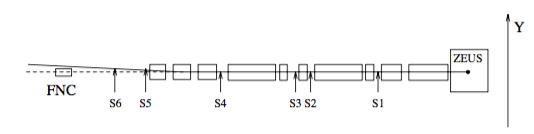 ~110m from ZEUS central detector
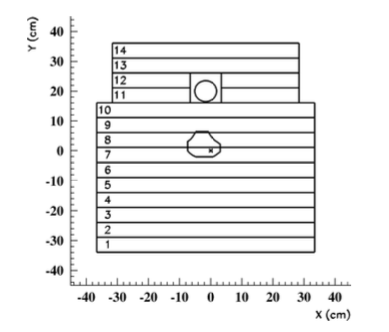 Lead-Scintillator (compensating) calorimeter
7 interaction-length
Had resolution of 65%/√E
500 GeV Neutron  3% Energy Resolution
Talk Title Here
6
Forward Neutron “Tracker”
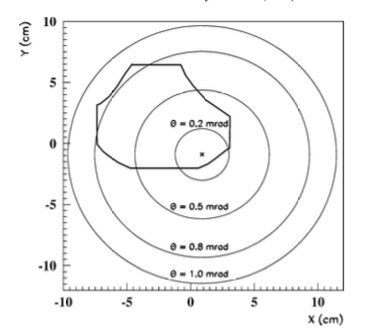 FNC acceptance was ~20% of 2π up to about 0.8 mr
(limited by beam elements)
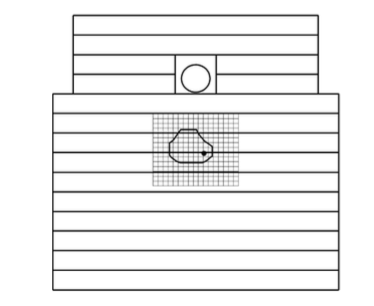 Forward Neutron “Tracker” 
Scintillating fingers—1.5 cm wide was
installed to measure t (Pt)
Talk Title Here
7
Defining the measurement
Quark Parton Model
ep DIS Cross-Section
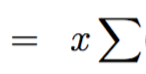 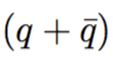 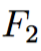 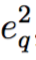 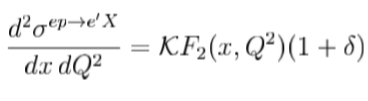 Proton PDF
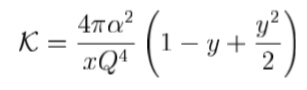 Now with a leading neutron
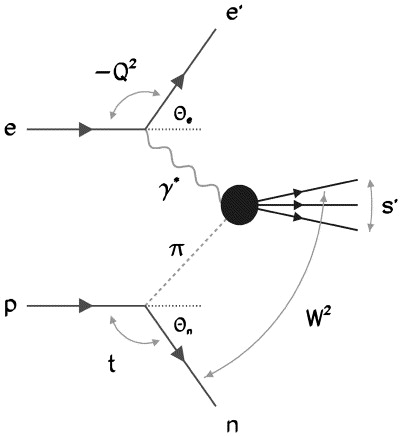 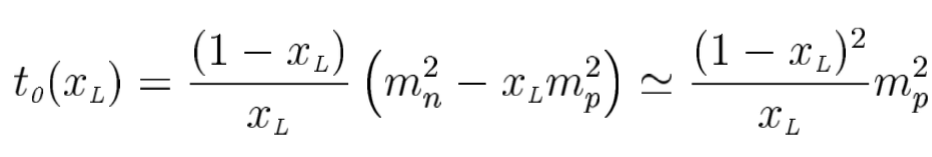 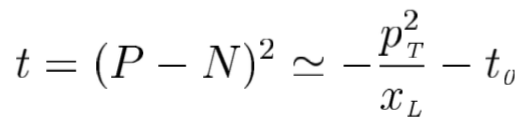 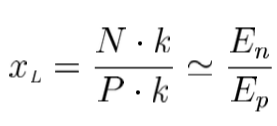 FROM
Nucl. Phys. B 637 (2002) 3-56
Talk Title Here
8
Forward Neutron Deep Inelastic Scattering
DIS Cross-Section with a leading neutron
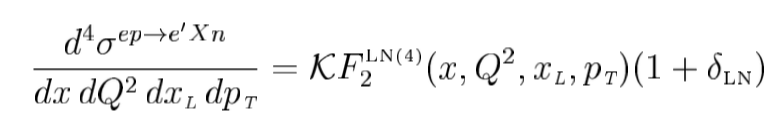 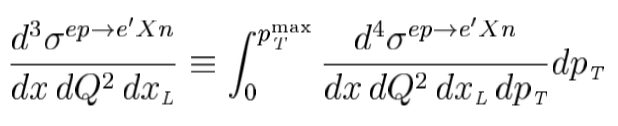 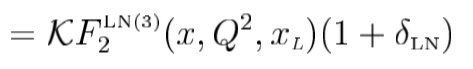 Conditional (or Tagged) Proton Structure Function
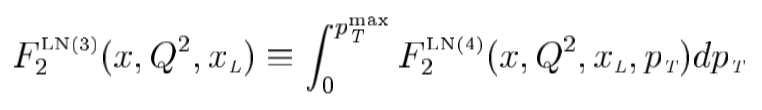 So far no model dependence
Talk Title Here
9
Measurements of Leading Neutron F2
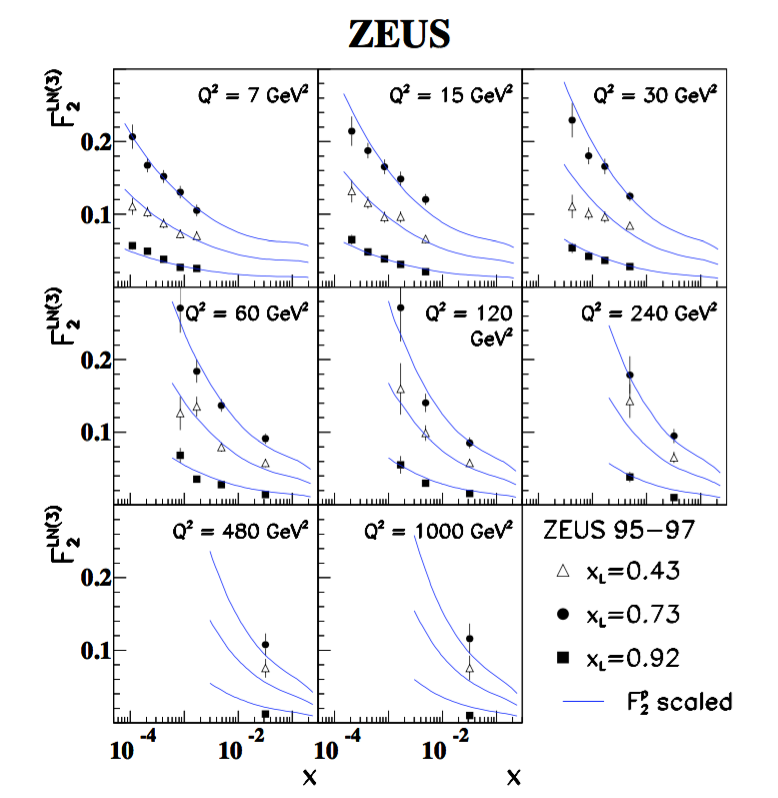 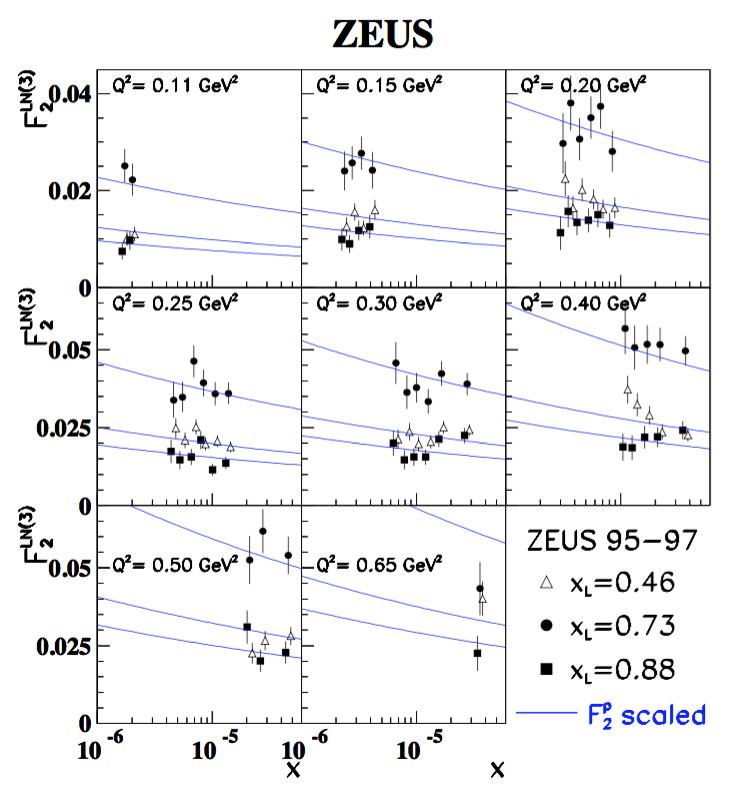 Looks just like protons at low x (scaled down)
Talk Title Here
10
Going towards a Pion Structure: Flux factor
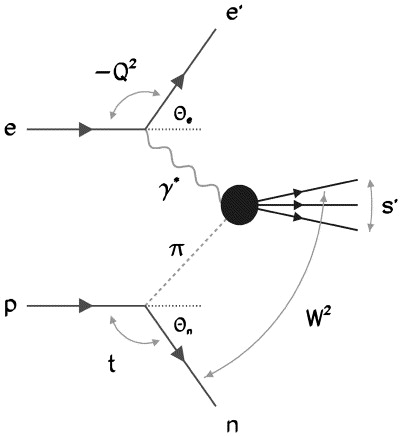 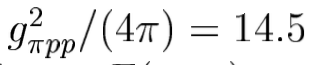 Pion Flux Factor
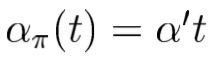 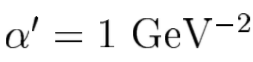 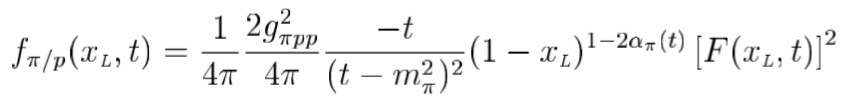 Talk Title Here
11
Determining the Flux Factor
Taken from One Pion Exchange Model for CX Hadroproduction
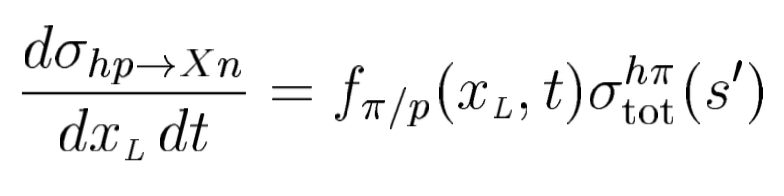 ISR and Fermilab experiments from the 70s well described
Also looks consistent with CX photoproduction data from ZEUS
Note factor 2
difference
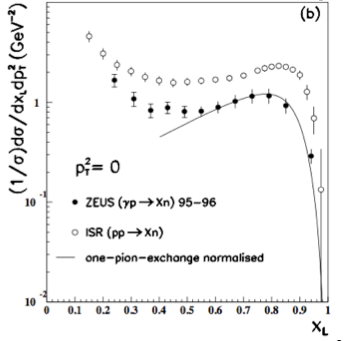 “takes care of” all other effects incl. off-shellness
“Bishari” flux (F=1)
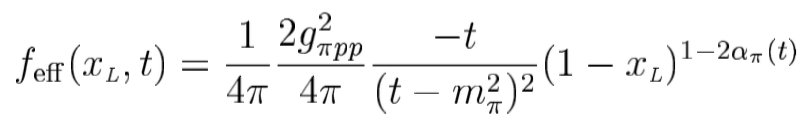 Something is not right with this flux
(at least normalization)
Talk Title Here
12
Neutron Energy Distribution and the Flux Factor
“Bishari” flux (F=1)
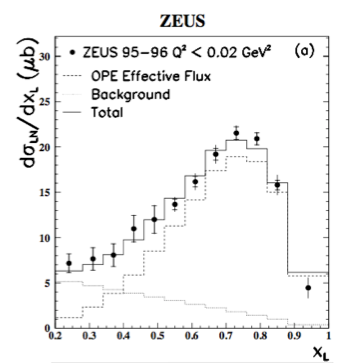 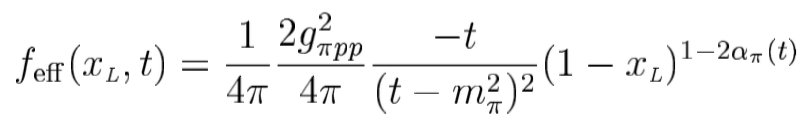 The Bishari flux can be fit to HERA data with a background linear in (1-xL)
What about the pion trajectory?
Talk Title Here
13
Pion Trajectory (t dependence)
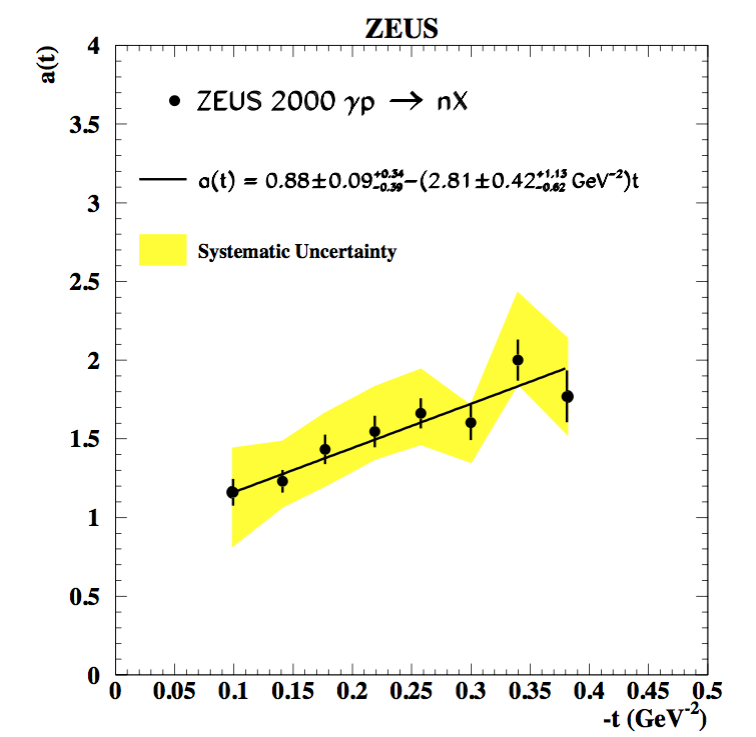 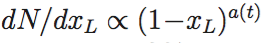 HERA xL and t dependences are consistent with one pion exchange shape
Talk Title Here
14
Final State Interactions?
HERA data consistent with absorptive
effects (i.e. interaction of hadronic part of
the photon)
r = (Neutron Tagged “DIS”)/ (Total “DIS”)
Photoproduction = real photon (hadronic size)
DIS = virtual photon (more point-like)
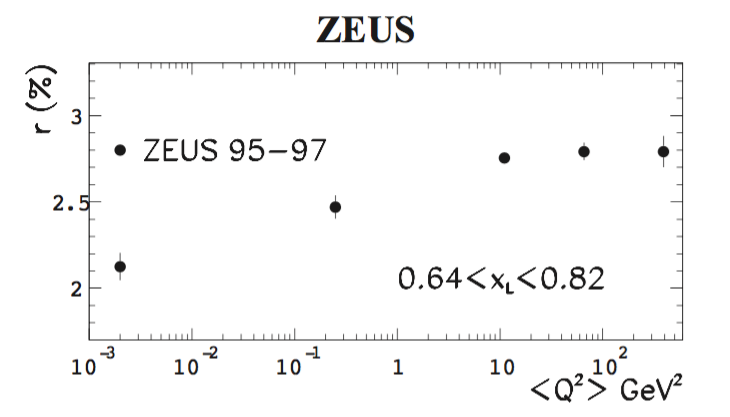 DIS
Photoproduction
Talk Title Here
15
Defining the absorptive effects
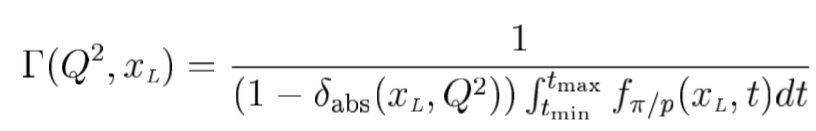 Less than 10% effect at high Q2? :  D’Alessio and Pirner Eur. Phys. J. A7 (2000) 109
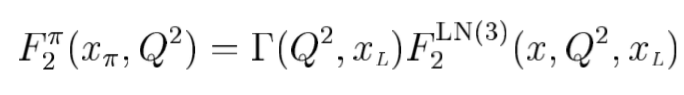 Talk Title Here
16
“Pion F2” as measured by ZEUS
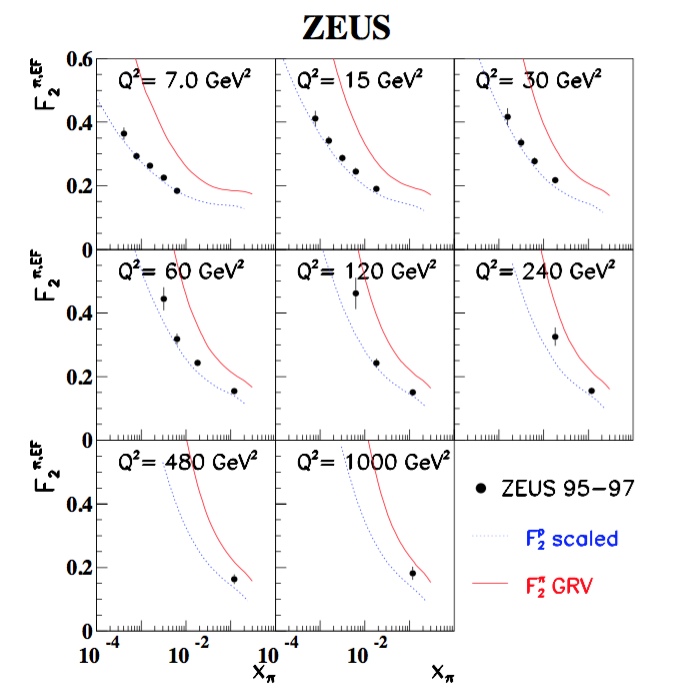 So now just using the “effective flux” (Bishari) and ignoring
our normalization problems…
Looks like a scaled down proton F2

Doesn’t match expectation from DY data at higher x 
(“GRV”) as expected from the normalization issues.
Talk Title Here
17
Results from H1
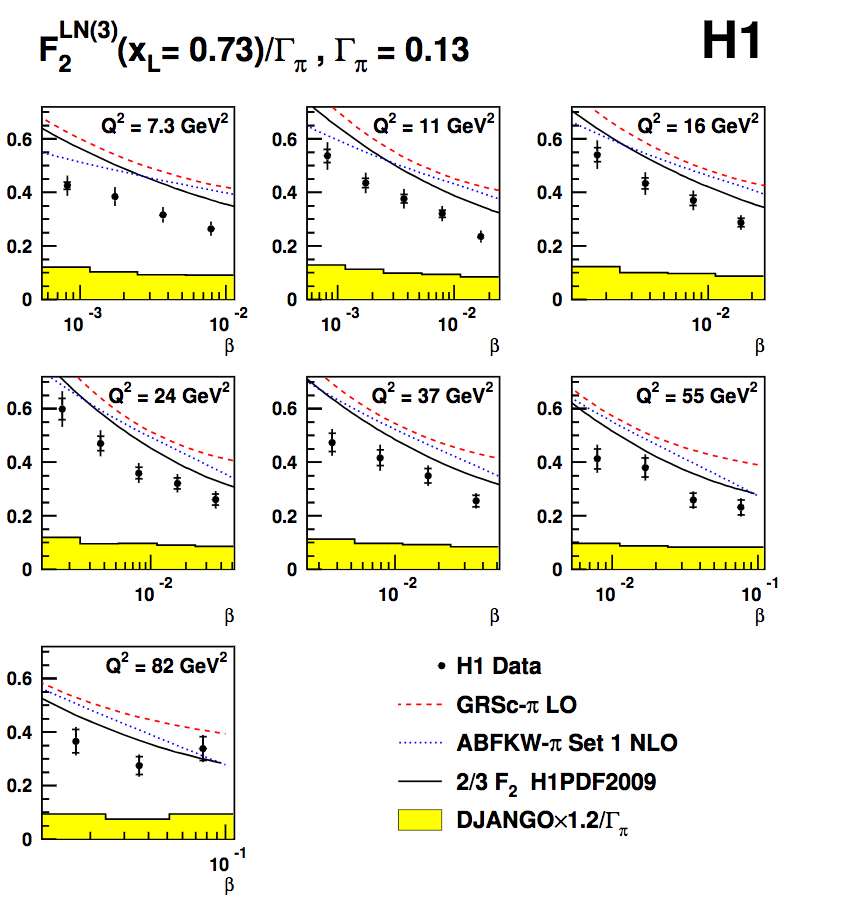 Light Cone Flux
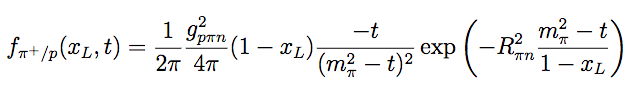 Similar conclusion from H1
Hope of further data from DIS, maybe at high x?
What about CEBAF 12 GeV?
Difficult at fixed target but….
Eur.Phys.J.C68 (2010) 381
Talk Title Here
18
Measurement Possibilities at EIC
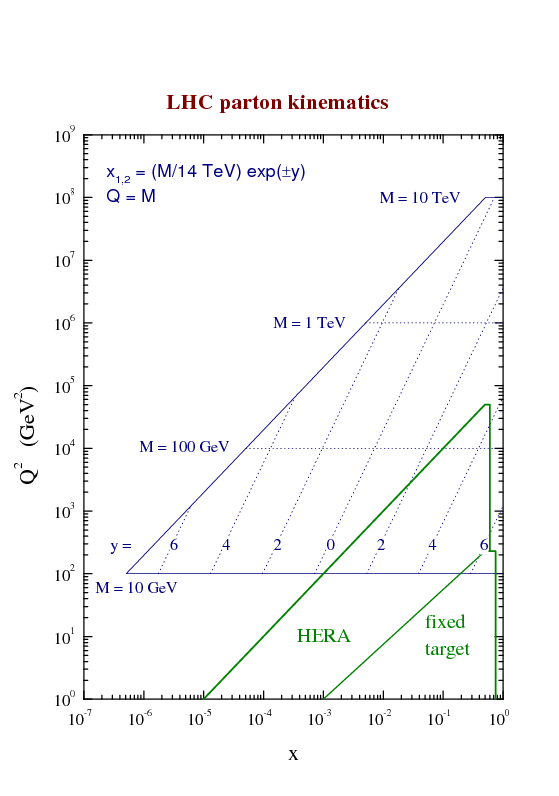 Events at HERA
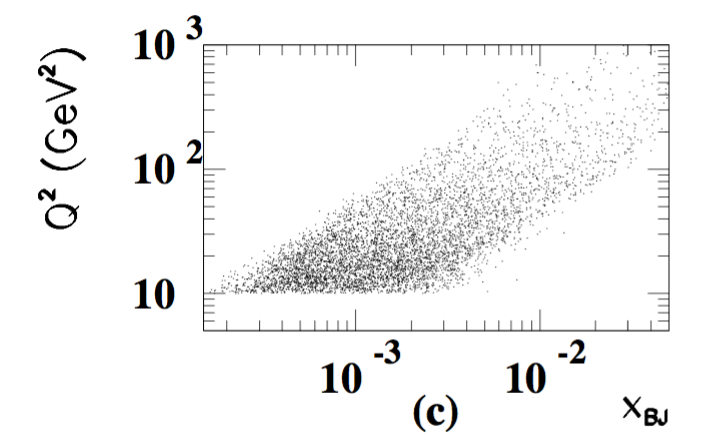 HERA did not plan on doing forward physics:  
FNC came as an after-thought (poor acceptance, limited space)
HERA had difficulty reaching higher-x 
Luminosity was relatively low
Detectors were not designed for high-x measurements at lower Q2
EIC
Talk Title Here
19
Measuring Forward Particles
JLEIC
Extended detector: 80+ m
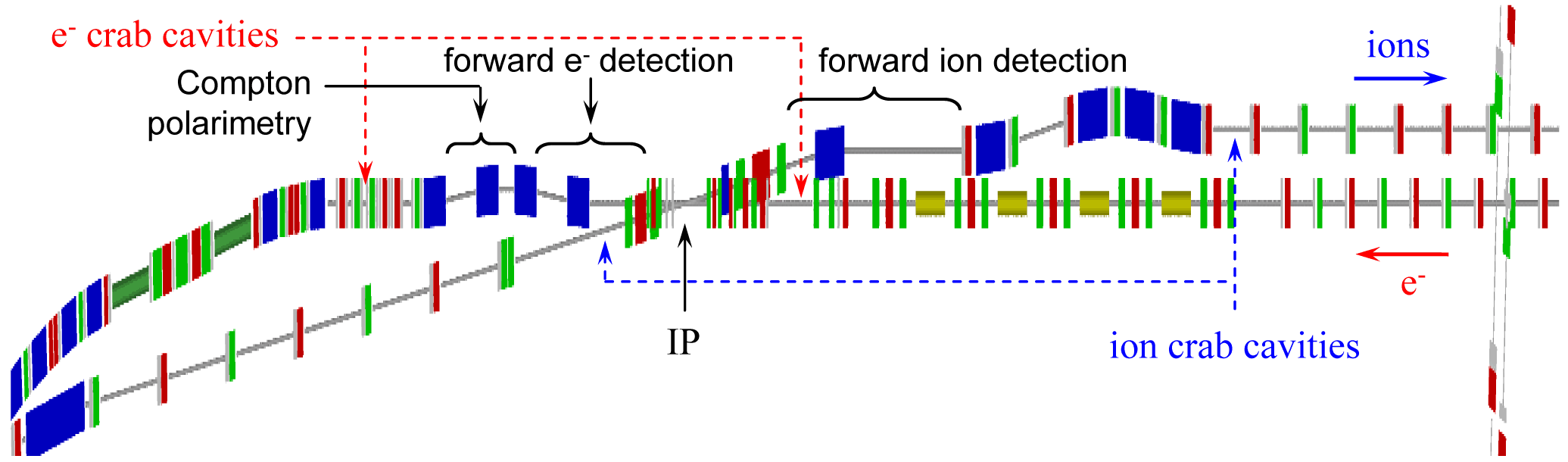 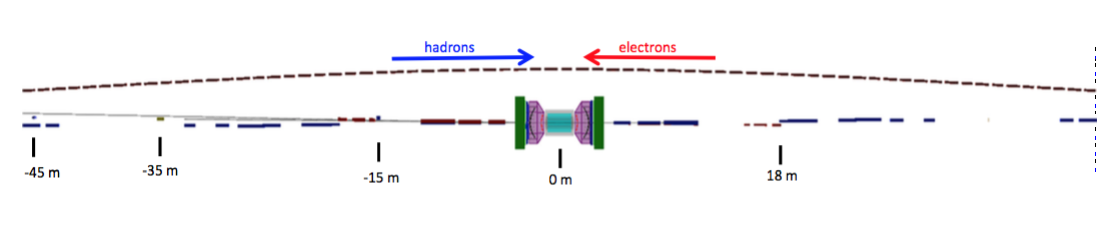 eRHIC
EIC detectors must be extremely well integrated with the accelerator
Talk Title Here
20
Neutron Acceptance
Neutrons uniformly distributed within 1 horizontal & vertical angles around proton beam 
Each quad aperture = B max / (field gradient @ 100 GeV/c)
9 T max
6 T max
12 T max
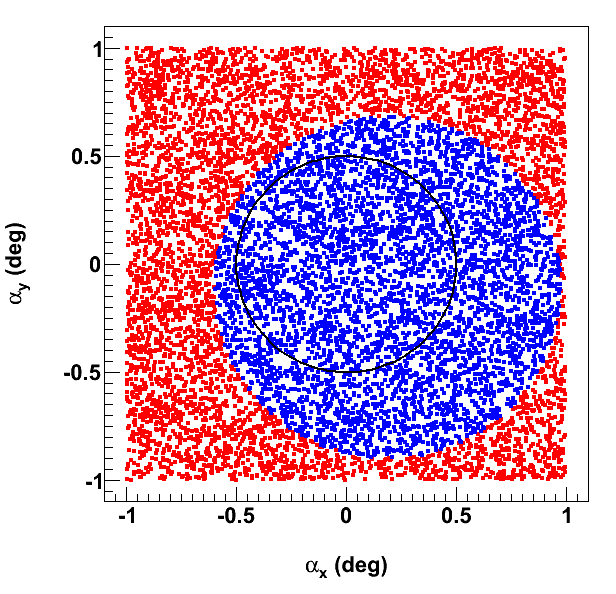 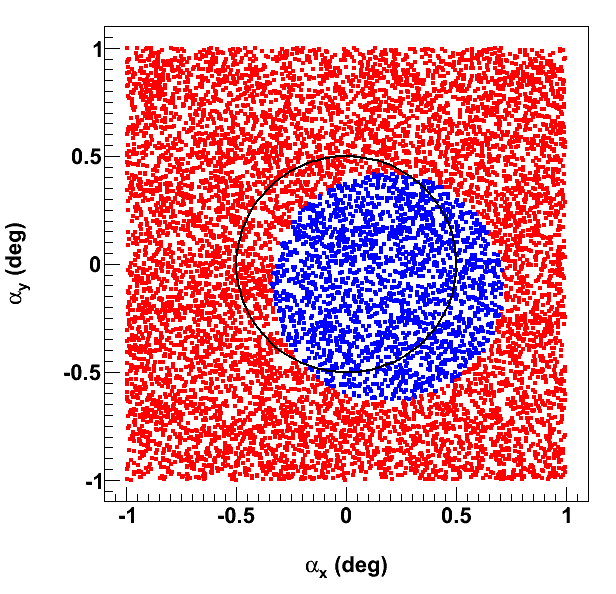 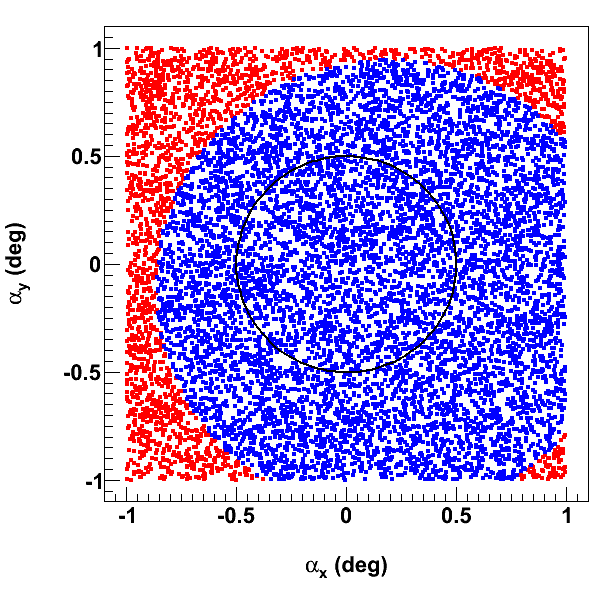  electron beam
Talk Title Here
21
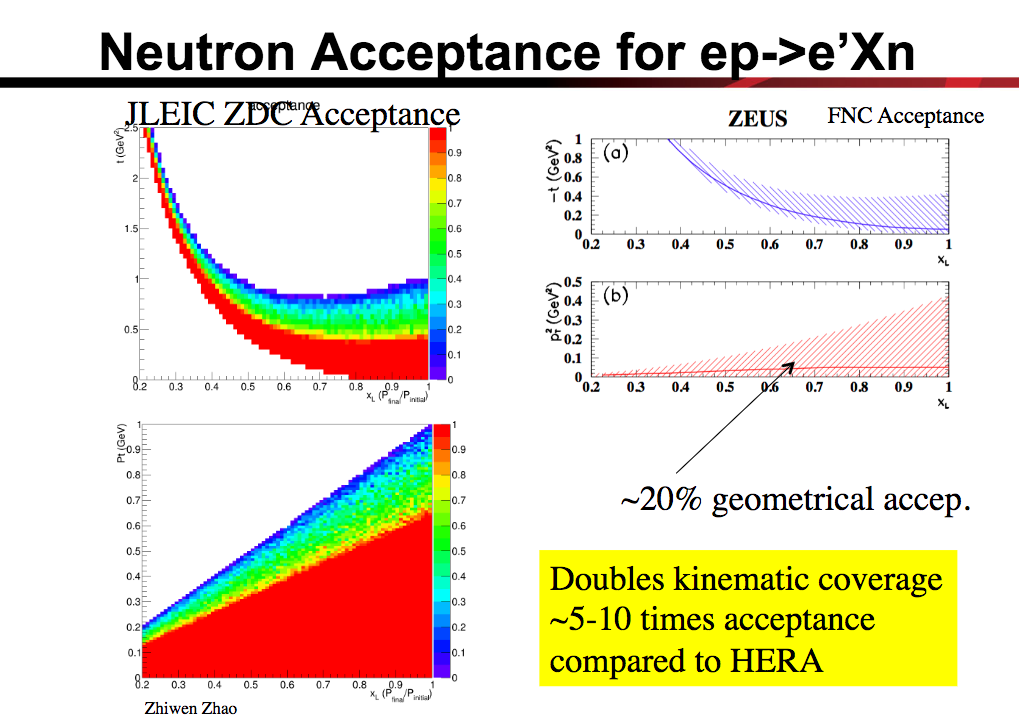 6/1/17
K/Pi  Argonne June 2017
22
Charged Particle Acceptance
Quad apertures = B max / (field gradient @ 100 GeV/c)
9 T max
6 T max
12 T max
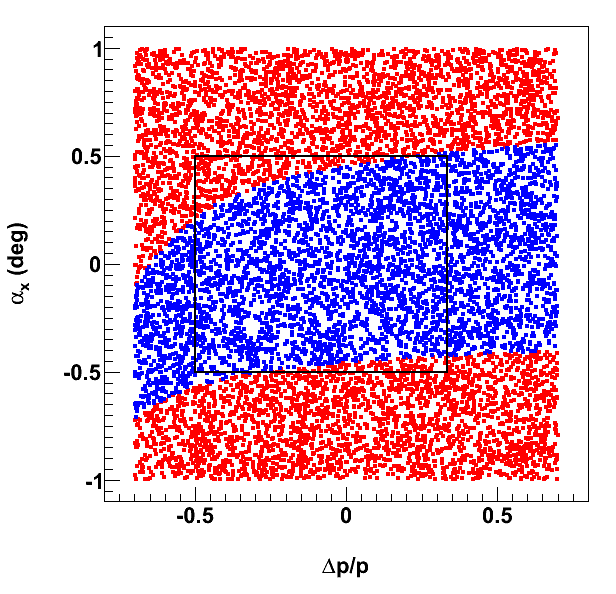 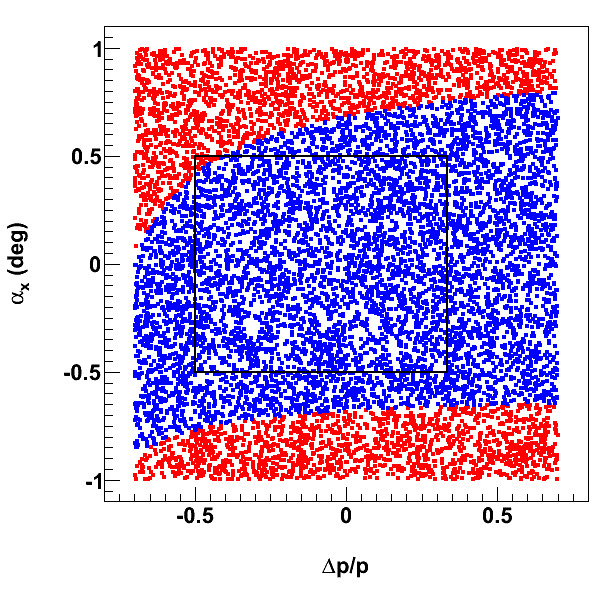 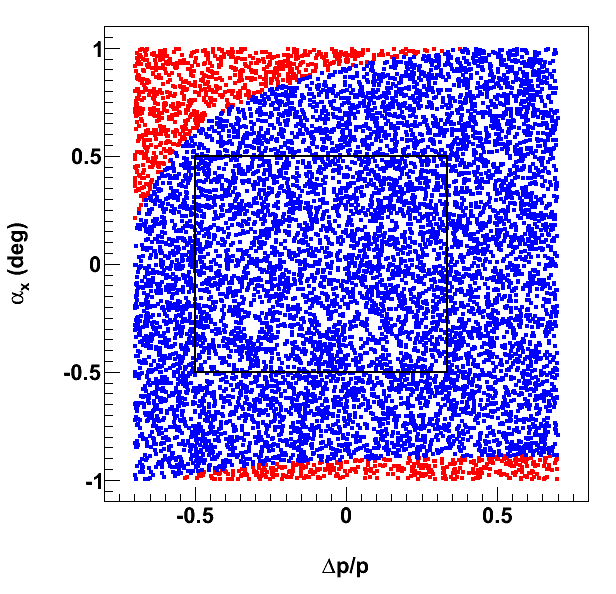  electron beam
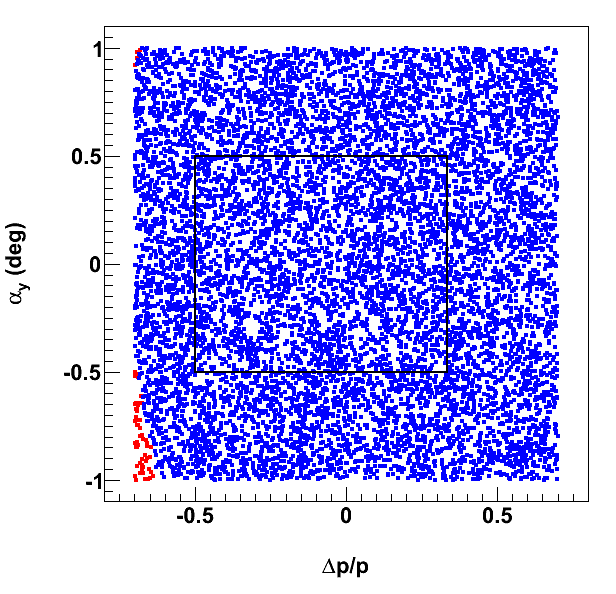 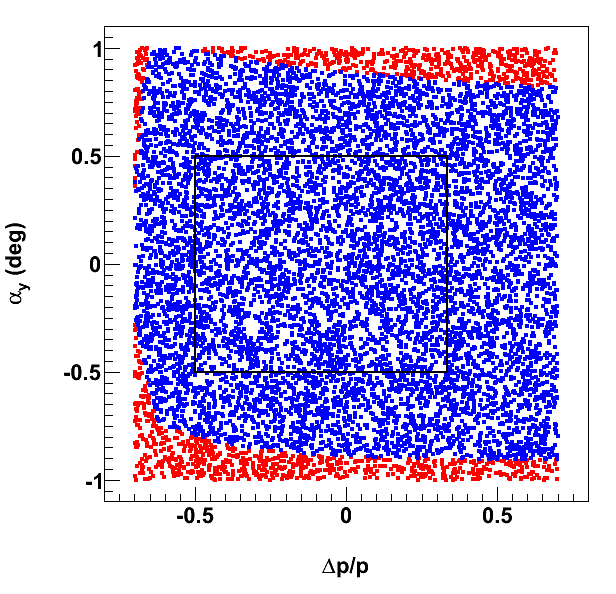 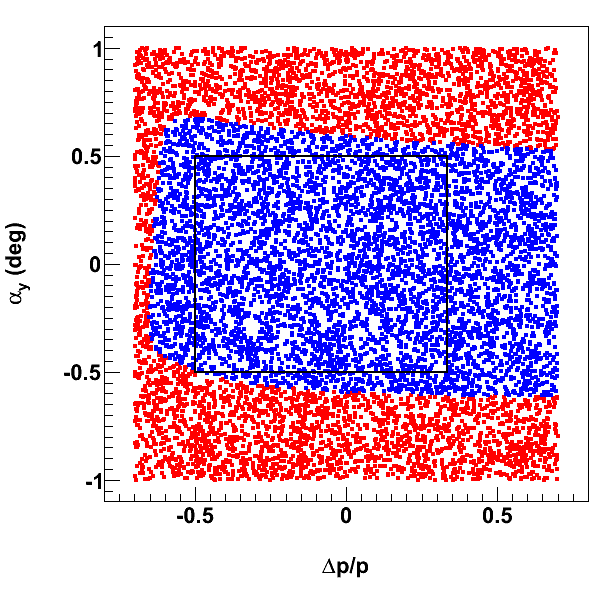 Talk Title Here
23
Acceptance for ep->e’Xp’
JLEIC
ZEUS 
Leading Proton Spectrometer
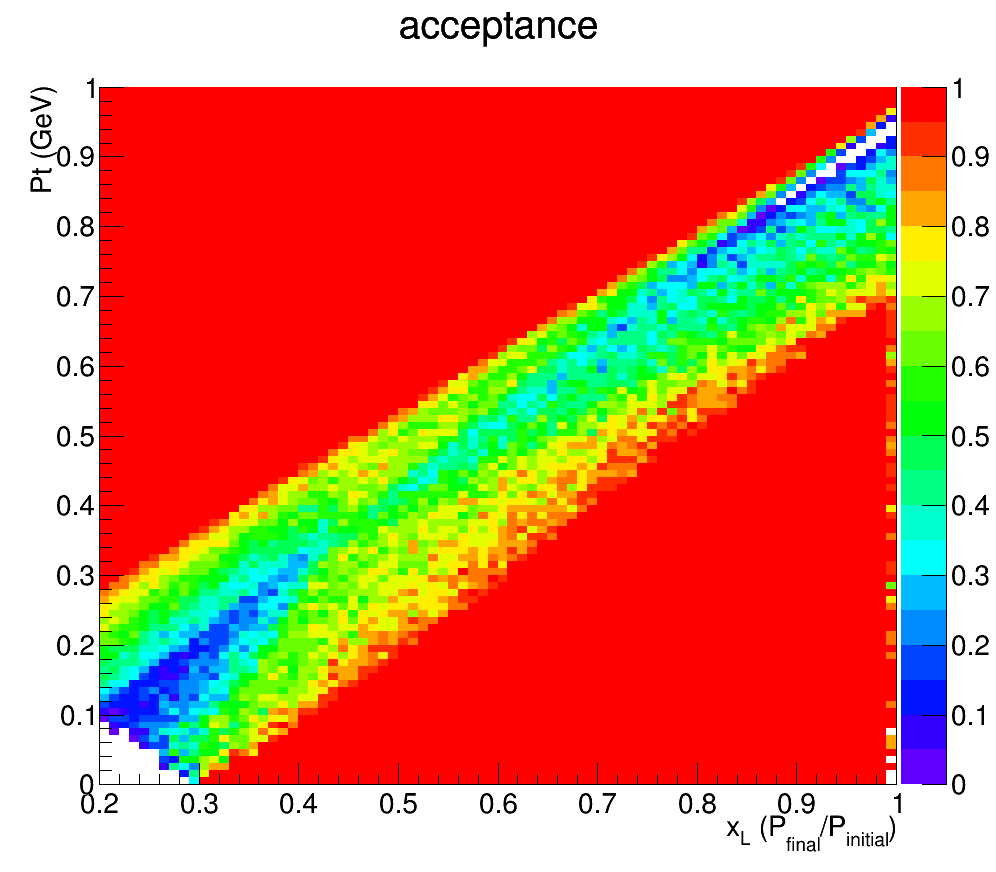 1
Pt
(GeV)
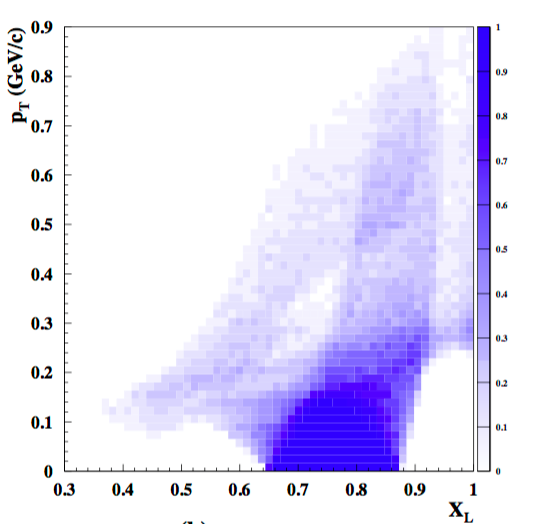 Region 1
Region 2 (Hi. Res)
0
1
0.2
XL
2.5
t
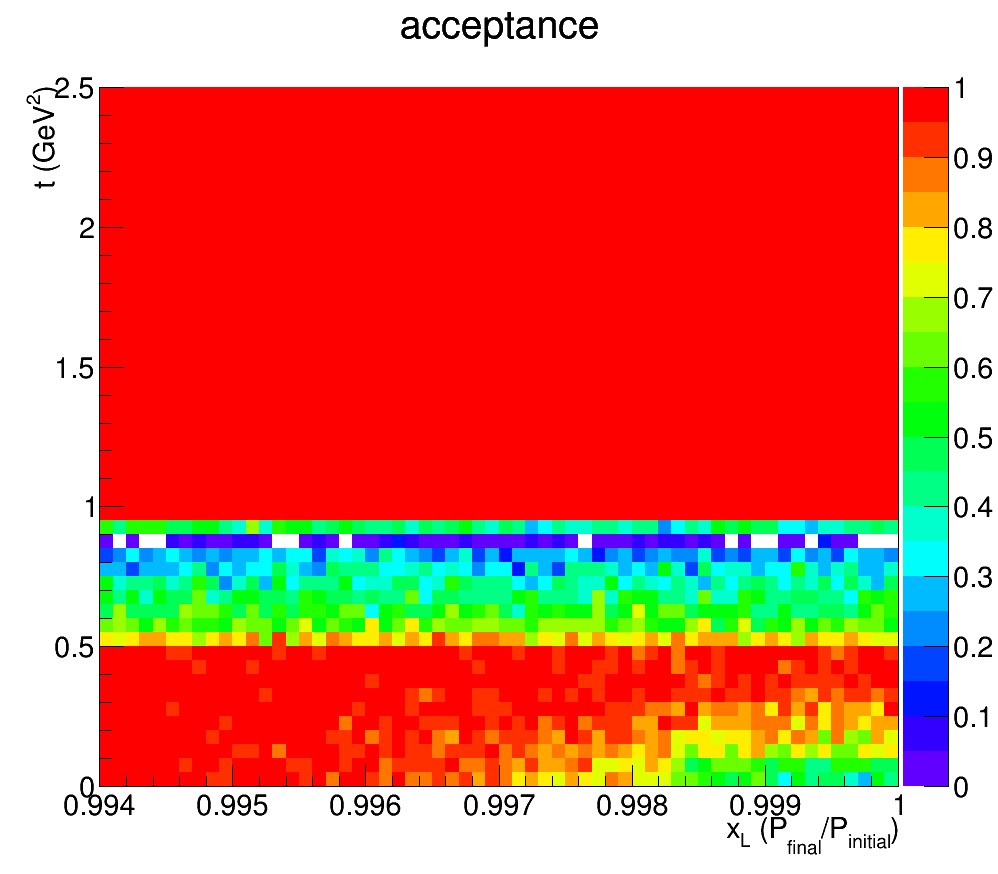 Acceptance in diffractive peak (XL>~.98)
           ZEUS: ~2%
           JLEIC: ~100%
(GeV2)
1
0.994
XL
Talk Title Here
24
Resolution for Charged Particles
Protons with p/p spread launched at different angles to nominal trajectory
|p/p| > 0.005 @ x,y = 0
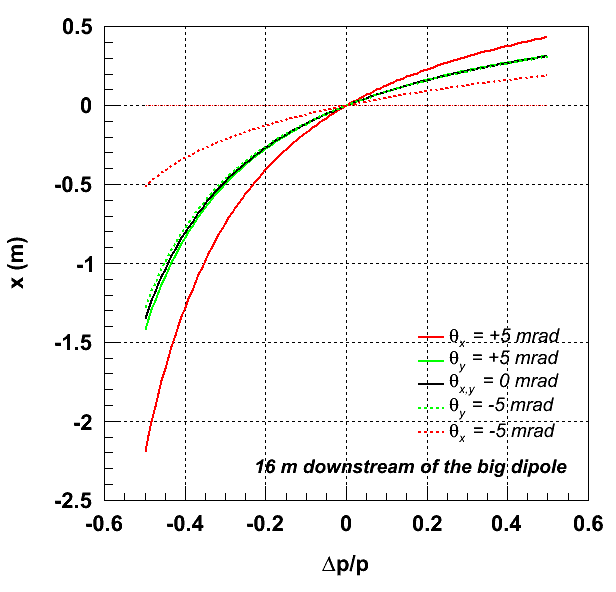 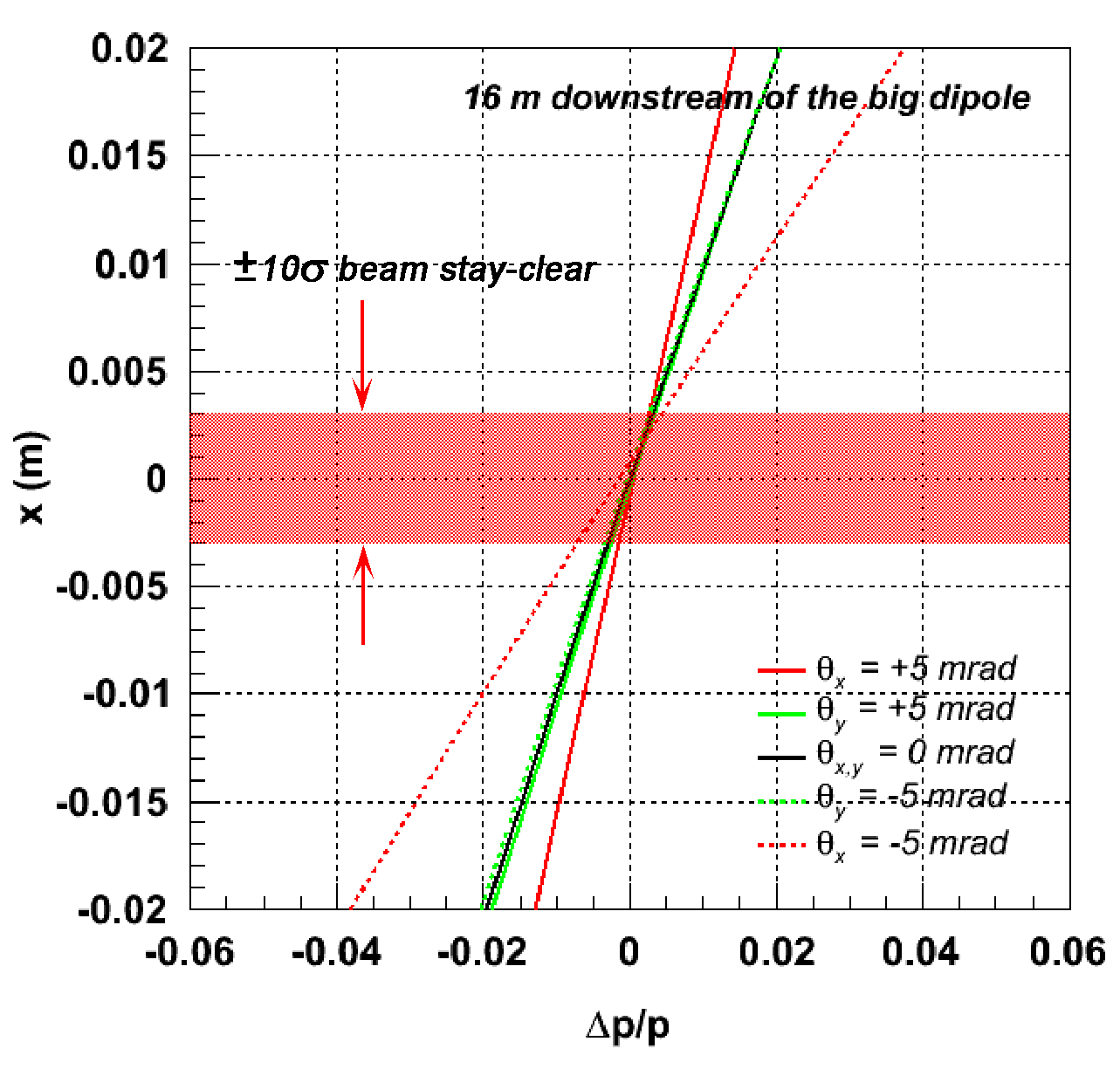 ±10  @ 60 GeV/c
 electron beam
For ZEUS LPS: resolution in XL was about 0.5% and Pt resolution was 5 MeV
Talk Title Here
25
Resolution for Neutral Particles
EEIC = EHERA/10, so now neutrons are ~50 GeV
65%/√E 9% resolution
ZEUS Uranium-Scintillator Calorimeter was  35%/√E so 5% resolution.

Is this good enough?  Do we need something better?  What is the position 
resolution we need?

What about  Λ -> n pi ?  36% br.    Is it possible?  Better acceptance than p pi?
Can we reconstruct this?
Talk Title Here
26
Tagging Lambda’s
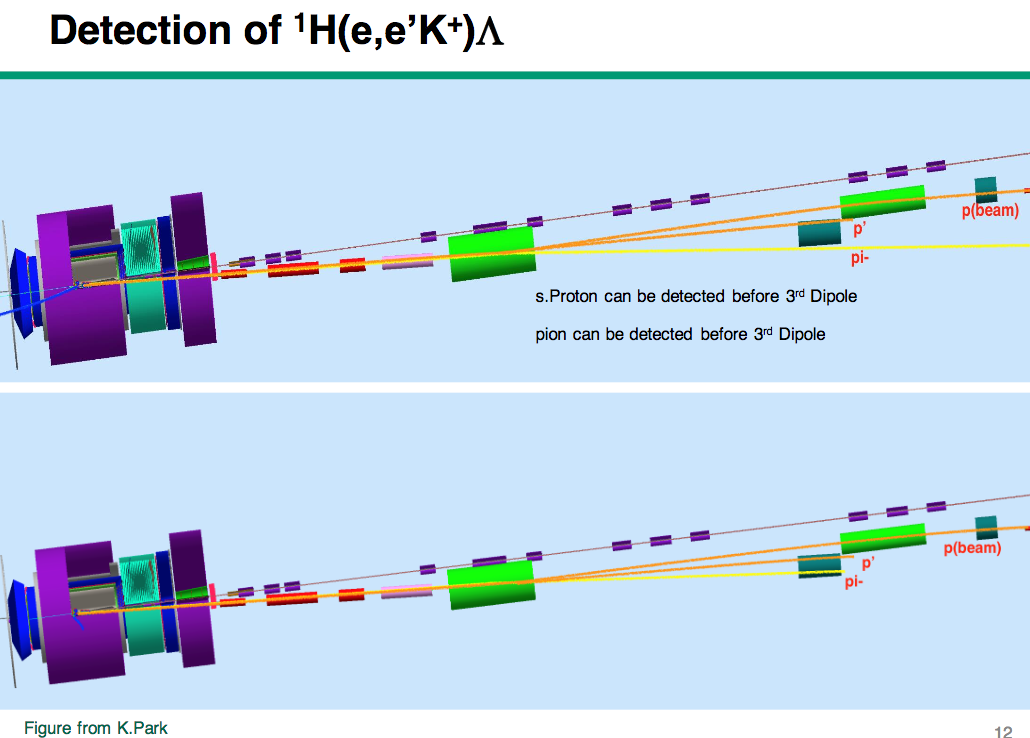 Talk Title Here
27
What High-x Interaction looks like
Highly asymmetric collision at the parton level (the other way)
parton carrying ~x*0.5*Eproton_beam
Eelectron_beam
Since x ->1, this is like the 0.5*beam energy

Parton energy ~50 GeV
Electron Beam  ~10 GeV
Where does the final state go?
Talk Title Here
28
Final State for 50 GeV pion vs. 10 GeV electron
Electron energy isolines
Quark energy isolines
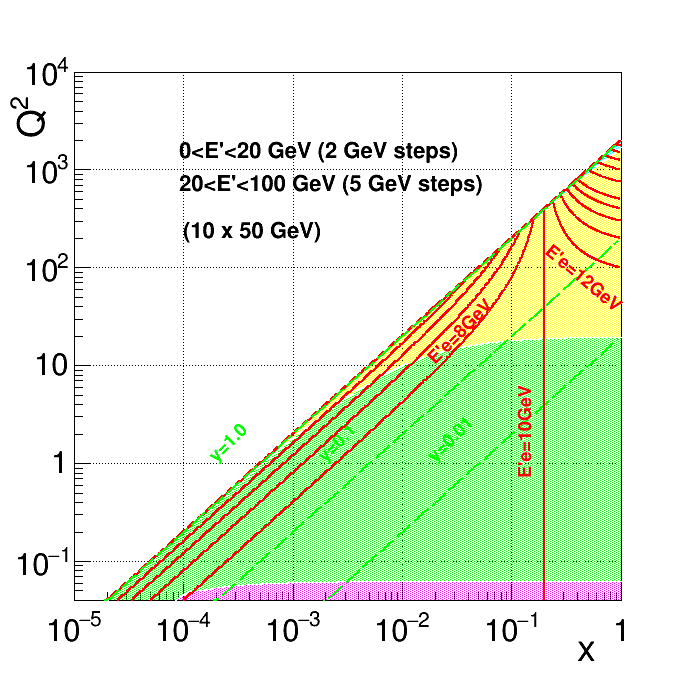 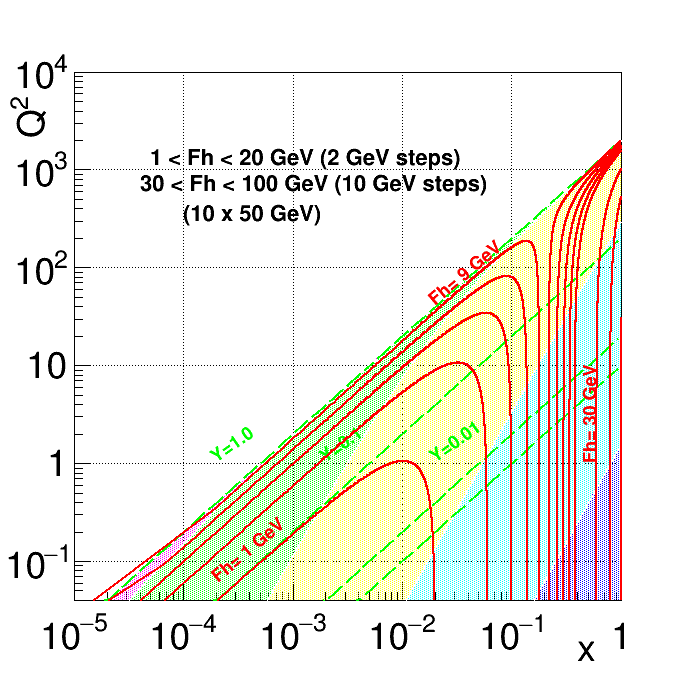 Talk Title Here
29
High-X kinematics
Need a very precise measurement to get x
Most of the time:
Eelectron ≅ Eelectron_beam
θ ~ Q2
beamline
E jet                    
Epion
= X
This is hard to measure:  a jet close to beam pipe
Talk Title Here
30
High-x Detector
High Granularity Particle-flow Calorimeter
Dipole
Field
No Field
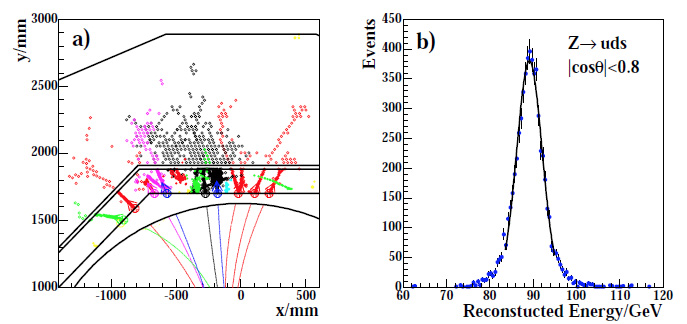 Pb-Sci calorimeter
electron
Θ
electron beam
Proton beam
Ejet
Tracker/TRD
Electron is “always” 10 GeV: use TRD to ID, use conventional calorimeter. Measure
angle to get Q2. 
Jet energy needs to be measured as well as possible for x: use particle flow. 
30%/root(E)?  If so 3-5% resolution on x (0.5 to 1)
Talk Title Here
31
Modified EIC Detector
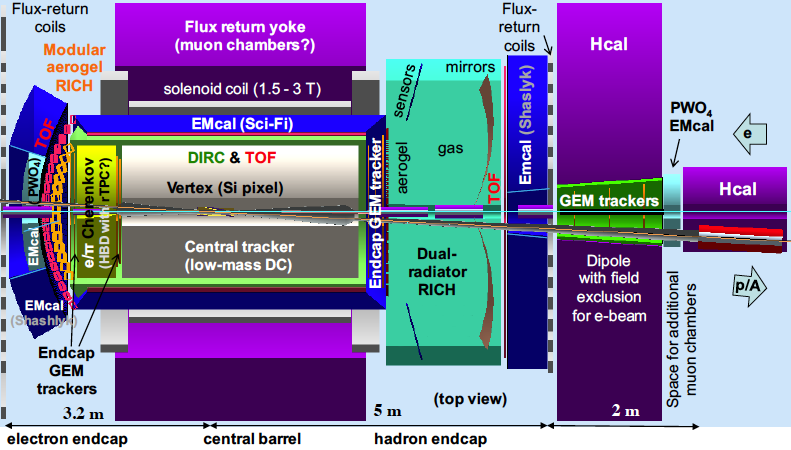 HCAL
dipole
dipole
solenoid
EM
VTX
+Tracking
TOP
EM
GEM Tracker
HCAL
Talk Title Here
32
Final Remarks
Discussed the pion structure measurement made at HERA.
Didn’t understand the normalization.. Better understood now?
Measuring pion (and kaon) structure at EIC.
Can do better in the forward particle measurement
Can do better in high-x measurement.
But it’s not for free.  Pretty challenging detector questions need to be answered.
Talk Title Here
33